វិធីចែក
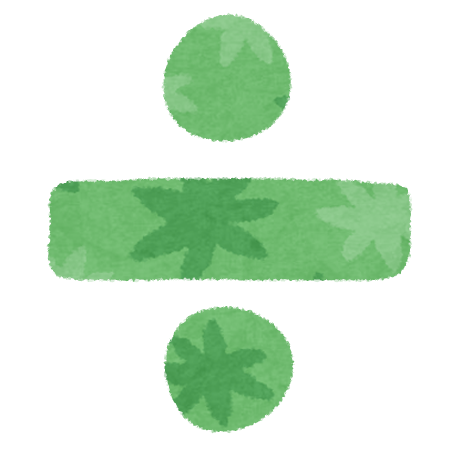 គណិតវិទ្យា ថ្នាក់ទី៣
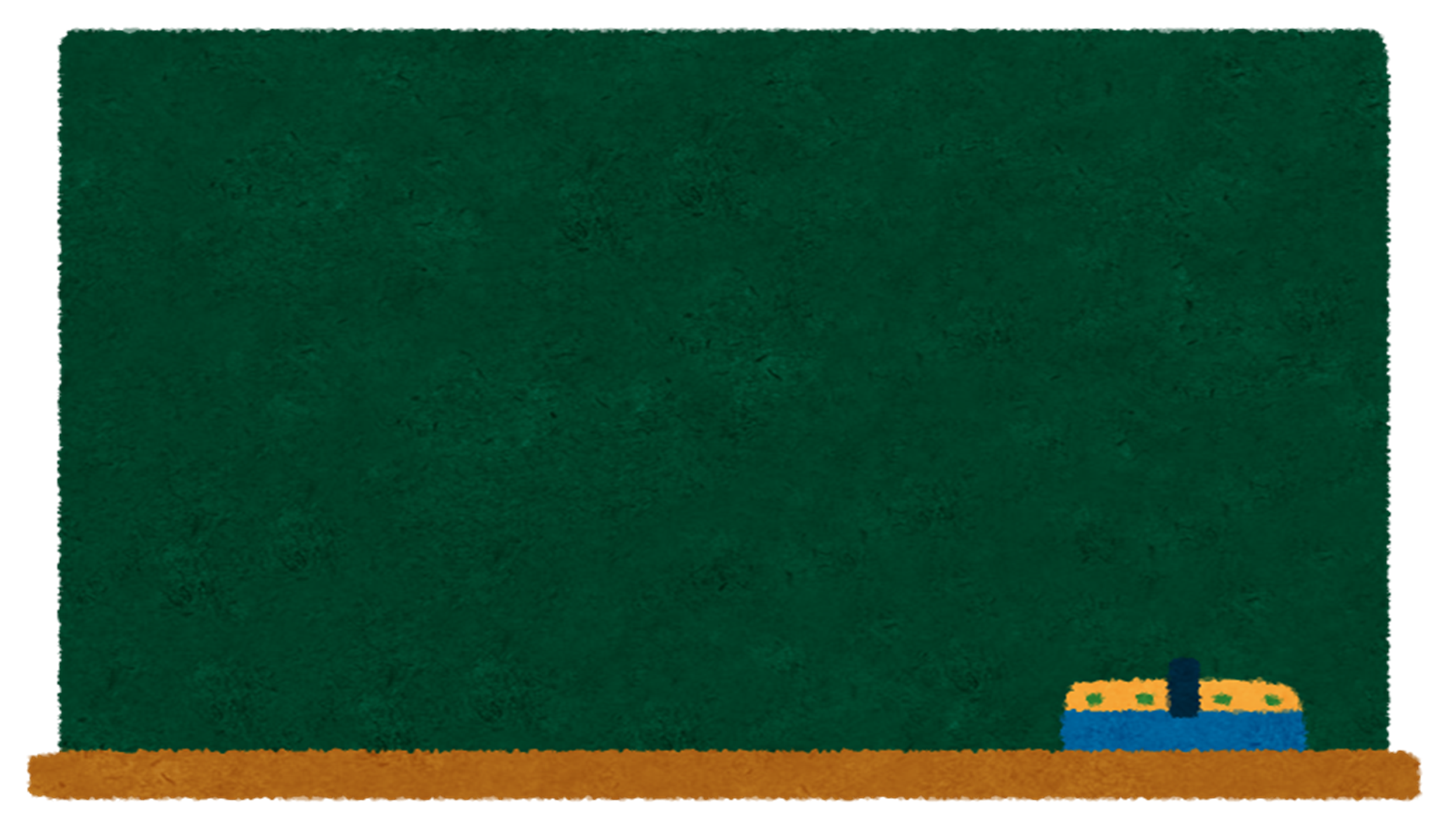 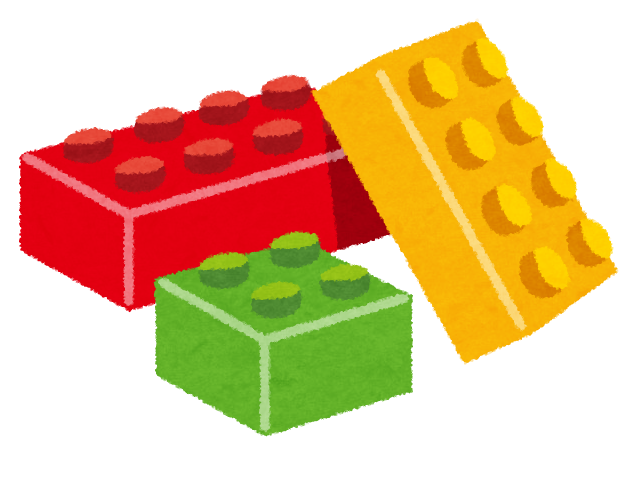 ចែកប្រអប់ចំនួន 9 ឱ្យសិស្ស  3នាក់
3
9 ÷ 3 = ?
ត្រឹមត្រូវ
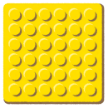 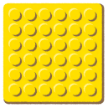 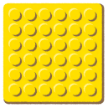 បើសិស្សម្នាក់ៗបានប្រអប់ចំនួន 2
2 x 3 = 6
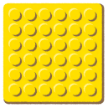 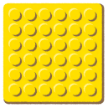 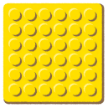 2
3
1
ចំនួនសិស្ស
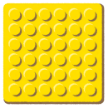 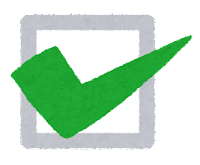 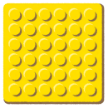 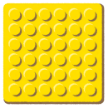 បើសិស្សម្នាក់ៗបានប្រអប់ចំនួន 3
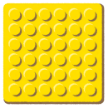 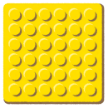 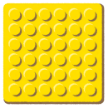 3 x 3 = 9
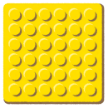 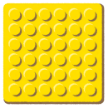 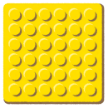 ចំនួនសិស្ស
2
3
1
3 ចំនួន 3ដង ស្មើនឹង 9
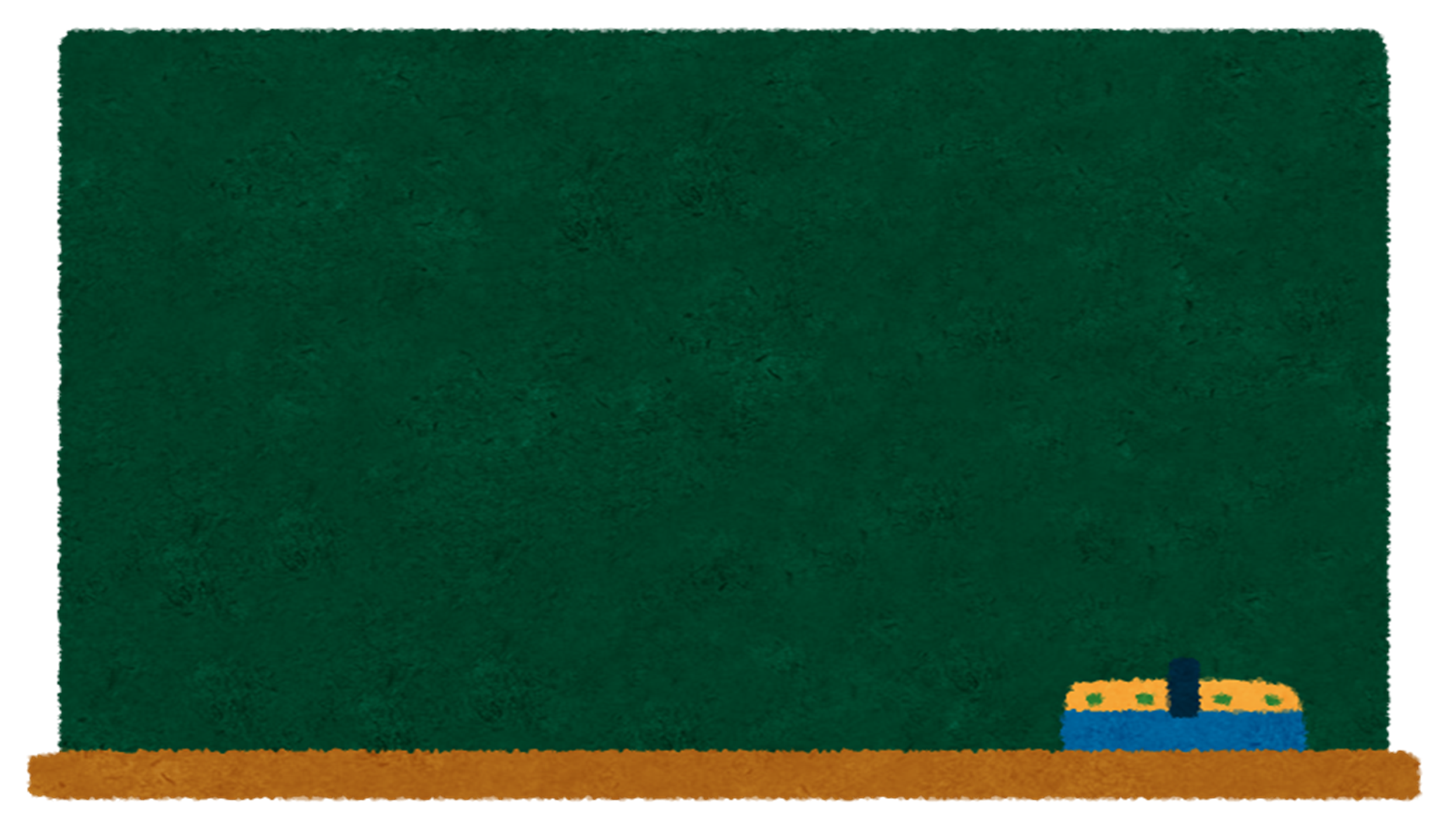 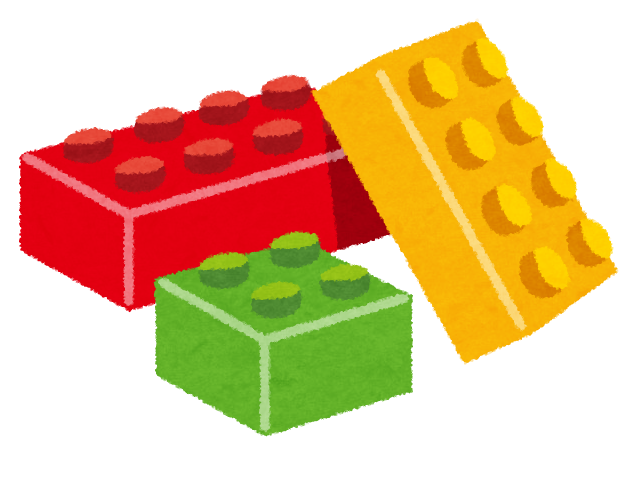 ចែកប្រអប់ចំនួន 12 ឱ្យសិស្ស 4នាក់
3
12 ÷ 4 = ?
ត្រឹមត្រូវ
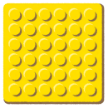 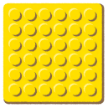 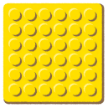 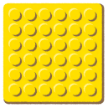 បើសិស្សម្នាក់ៗបានប្រអប់ចំនួន 2
2 x 4 = 8
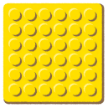 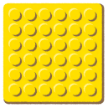 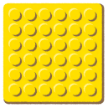 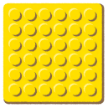 ចំនួនសិស្ស
2
3
4
1
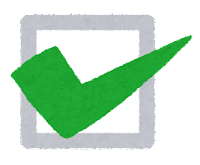 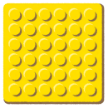 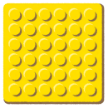 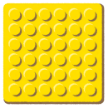 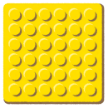 បើសិស្សម្នាក់ៗបានប្រអប់ចំនួន 3
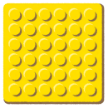 3 x 4 = 12
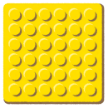 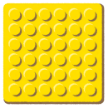 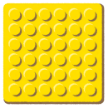 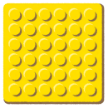 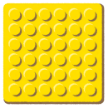 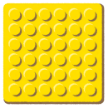 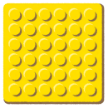 ចំនួនសិស្ស
2
3
4
1
3 ចំនួន 4ដង ស្មើនឹង 12
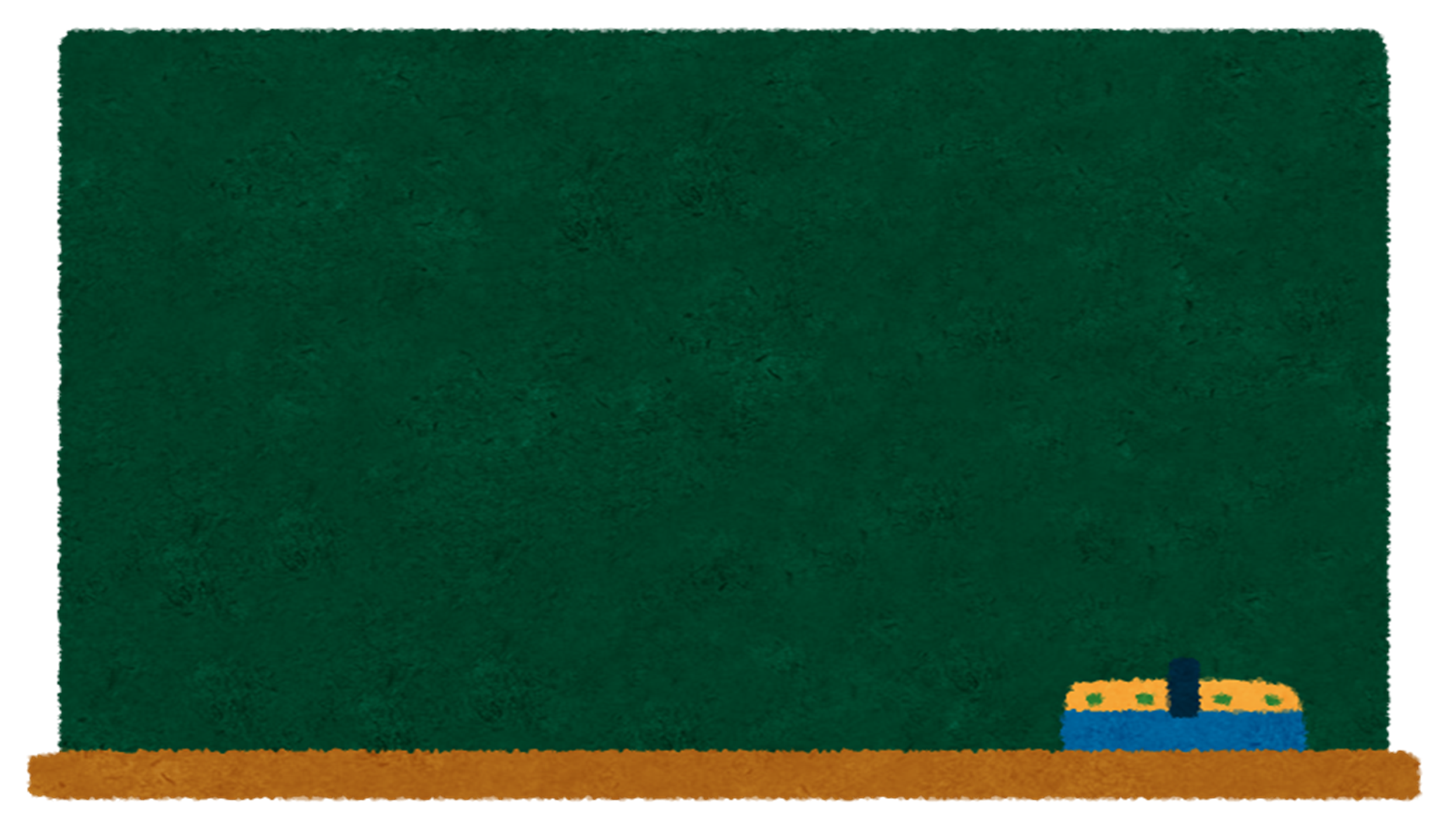 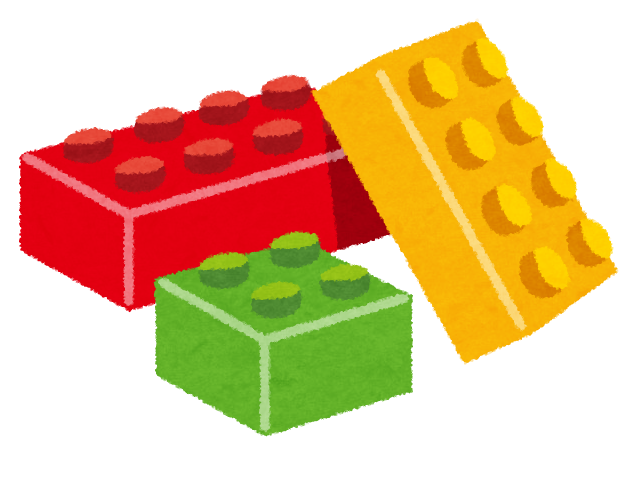 ចែកប្រអប់ចំនួន 20 ឱ្យសិស្ស  5នាក់
4
20 ÷ 5 = ?
ត្រឹមត្រូវ
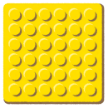 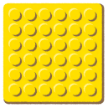 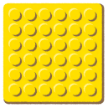 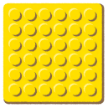 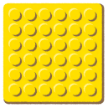 បើសិស្សម្នាក់ៗបានប្រអប់ចំនួន 3
3 x 5 = 15
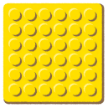 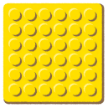 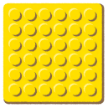 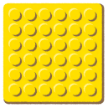 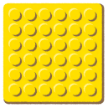 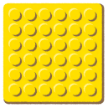 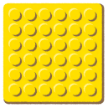 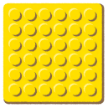 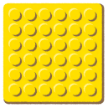 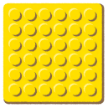 ចំនួនសិស្ស
1
2
3
5
4
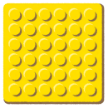 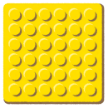 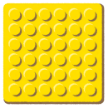 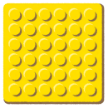 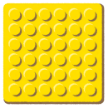 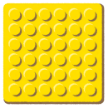 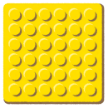 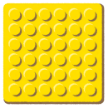 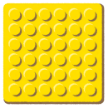 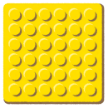 បើសិស្សម្នាក់ៗបានប្រអប់ចំនួន 4
4 x 5 = 20
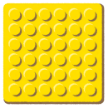 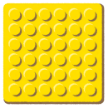 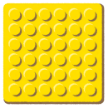 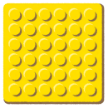 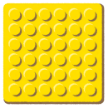 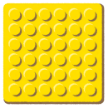 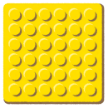 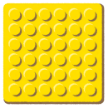 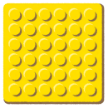 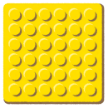 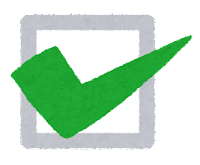 5
2
3
4
1
ចំនួនសិស្ស
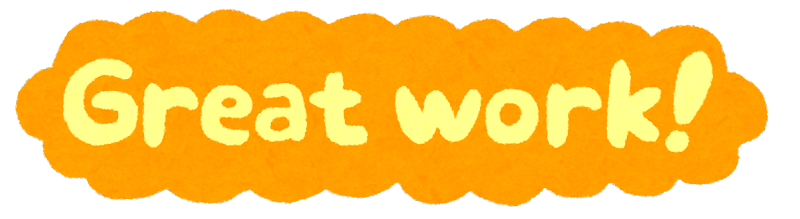 4 ចំនួន 5ដង ស្មើនឹង 20